Time Resolved dynamics of La0.65Sr0.35MnO3 thin films
Outline
My project
Experiments on La0.65Sr0.35MnO3
What is La0.65Sr0.35MnO3?
Time resolved optical measurements
Reflectivity
Kerr effect
Ultraspin endstation
A new laser beamline for time resolved photoelectron spectroscopy
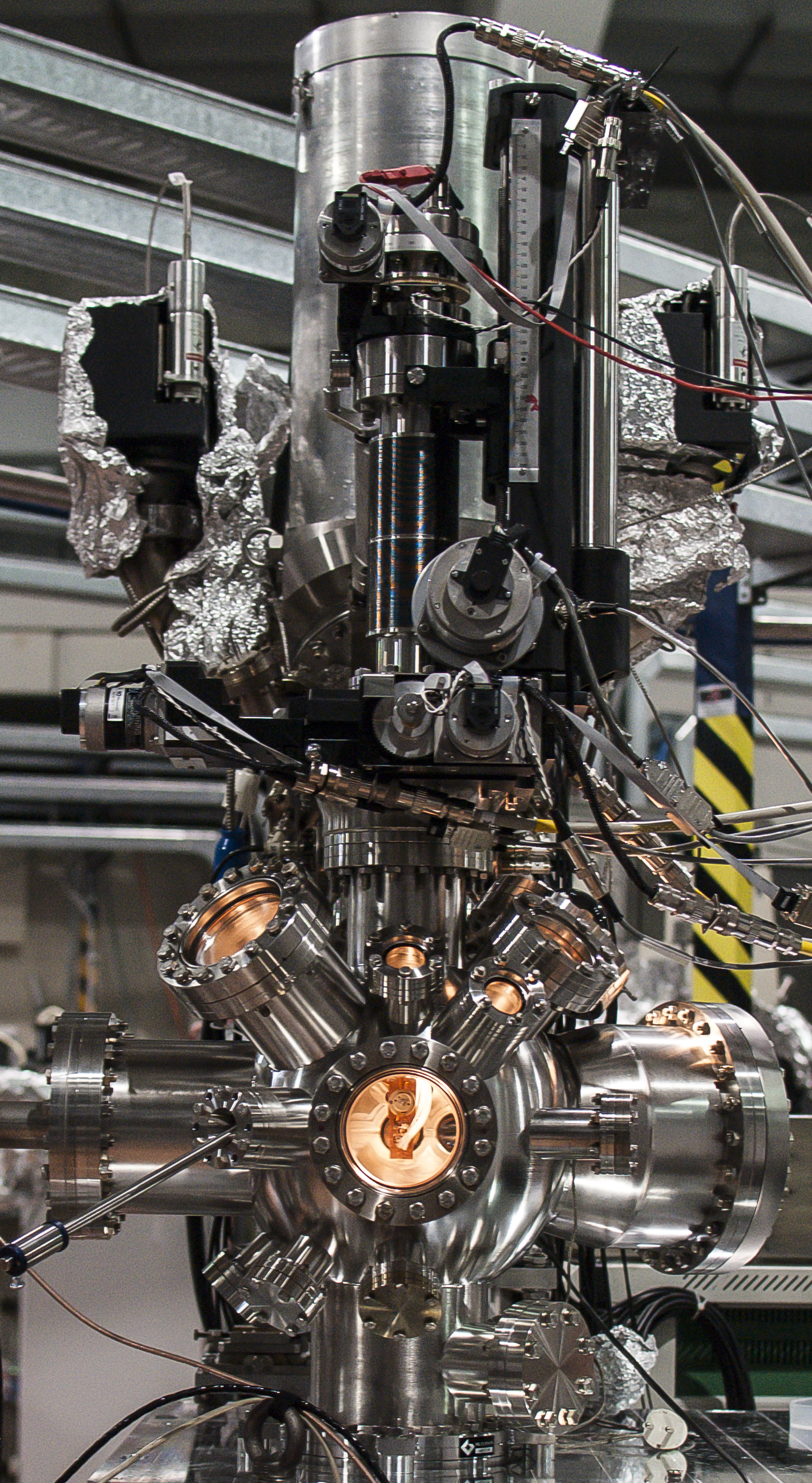 Vectorial 
Spin-polarimeter
ULTRASPIN ENDSTATION
Sample Preparation chamber
High spin polarization of the emitted electrons
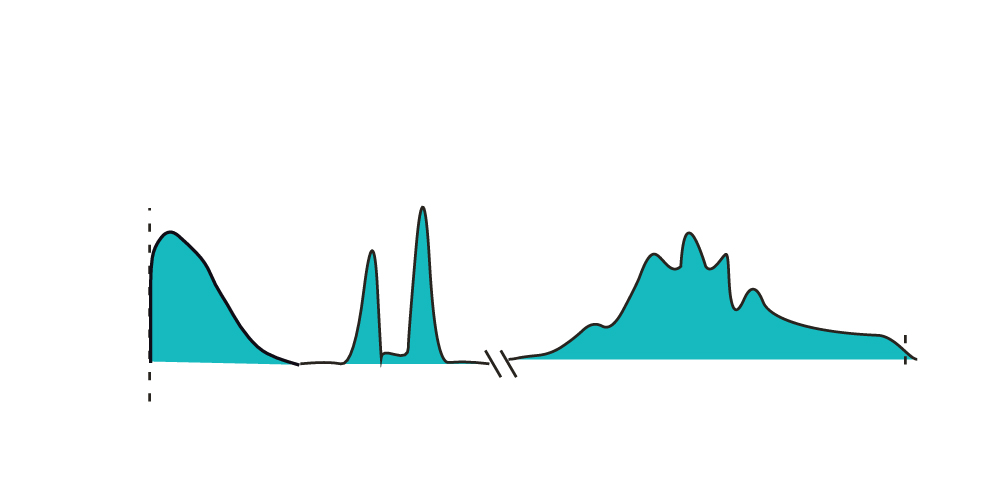 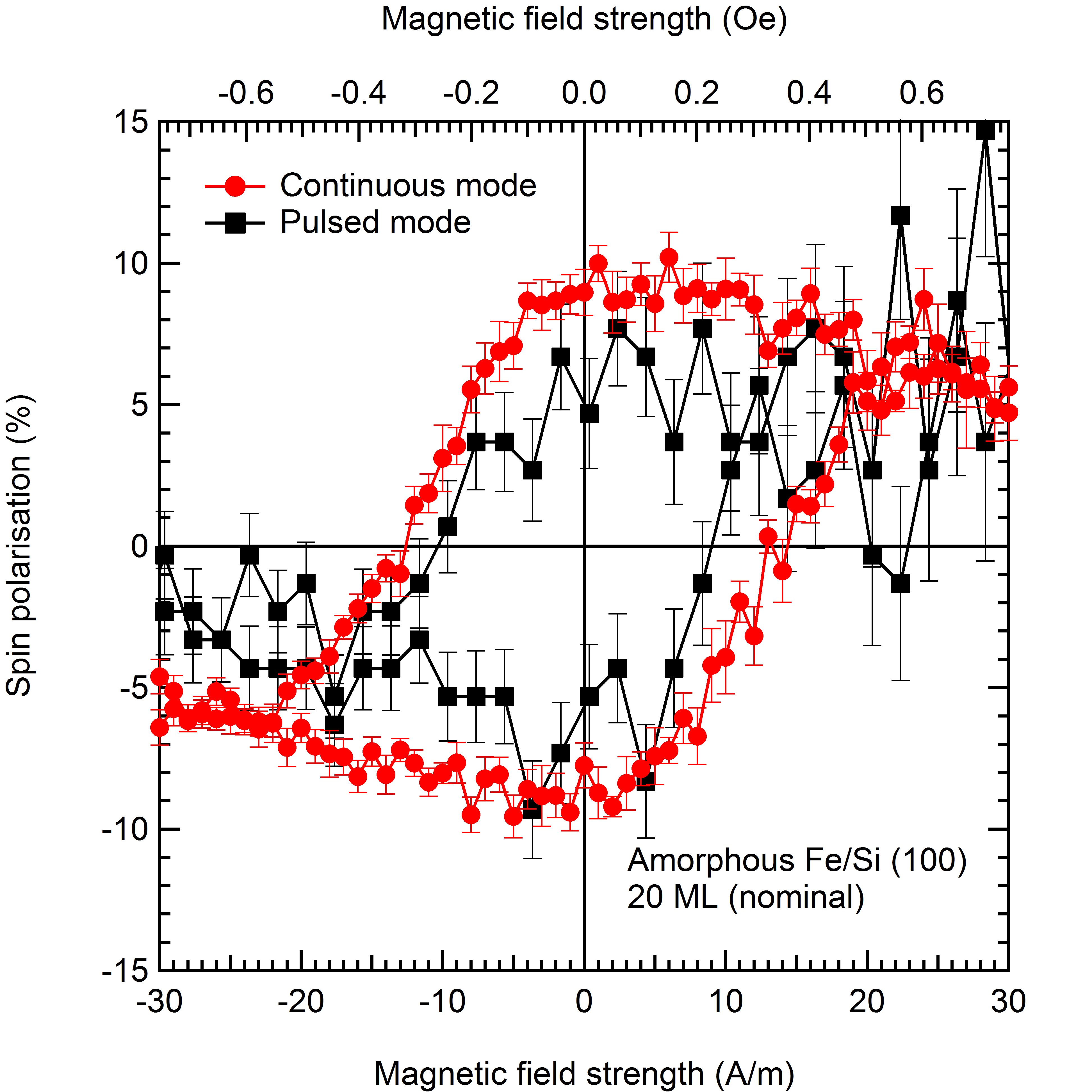 Number of electrons
EF
Kinetic energy
Analysis
chamber
Experiments on La0.65Sr0.35MnO3
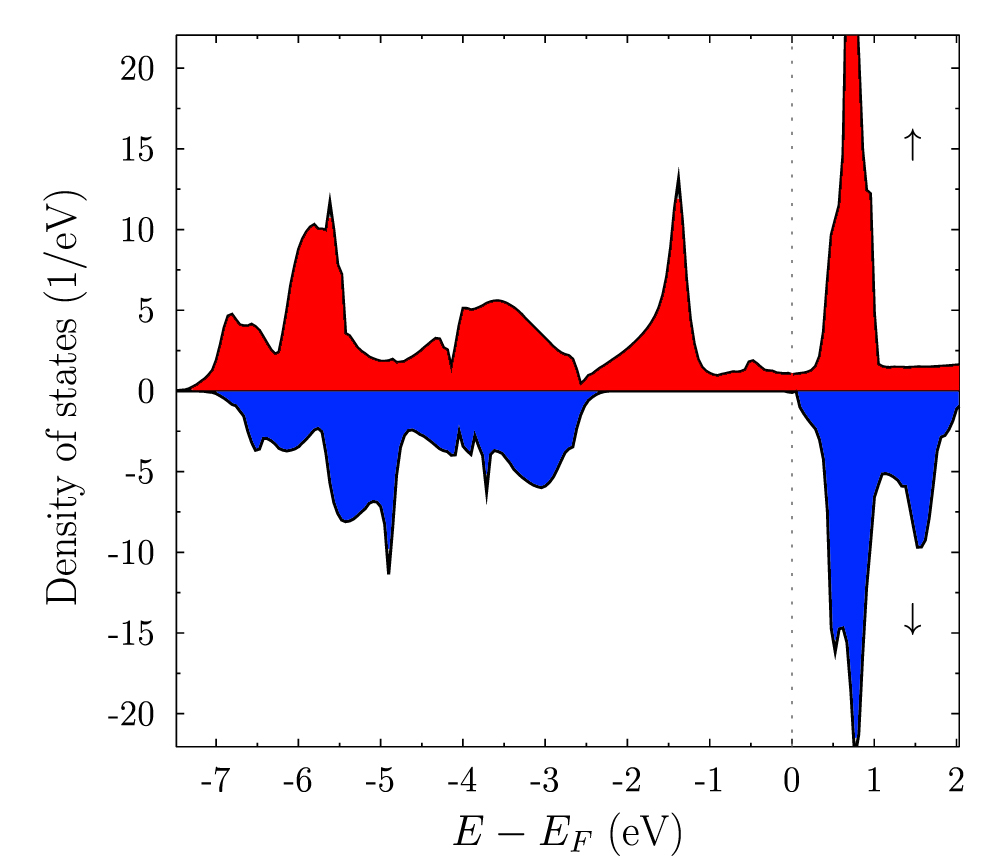 What is La0.65Sr0.35MnO3?
Perovskite structure.

Itinerant ferromagnetism (double exchange).
J. Phys.: Condens. Matter. 25 136005 (2013)
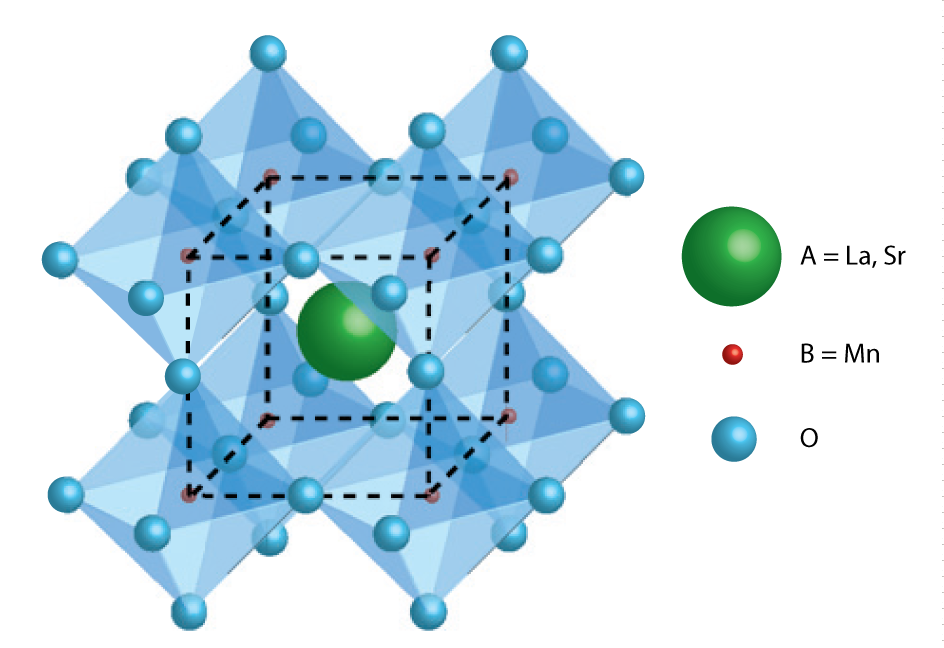 Half metallic bandstructure, very high spin-polarization at the Fermi energy

Strong correlation between lattice structure, electronic structure and magnetic behaviour.
J. Phys. D: Appl. Phys. 47 (2014) 034010.
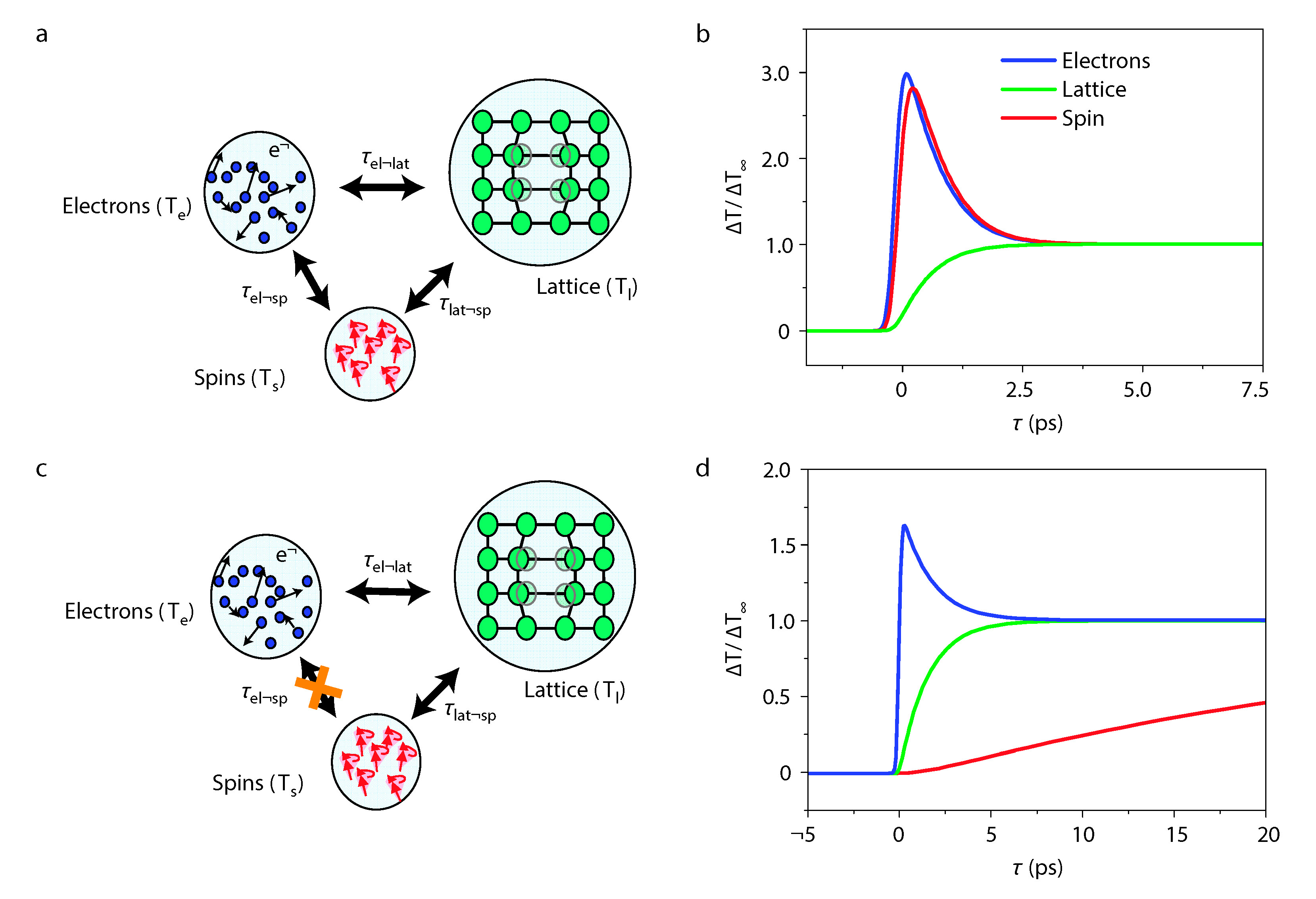 Ferromagnetic Metal
Number of electrons
Ef
Absence of final states for spin-flip scattering
Half-metal
Magnetic quenching is very slow with respect to metals
Nat. Mat. 8, 56 (2008)
Time resolved optical measurements
Reflectivity and magneto-optical Kerr effect measurements in pump-probe mode
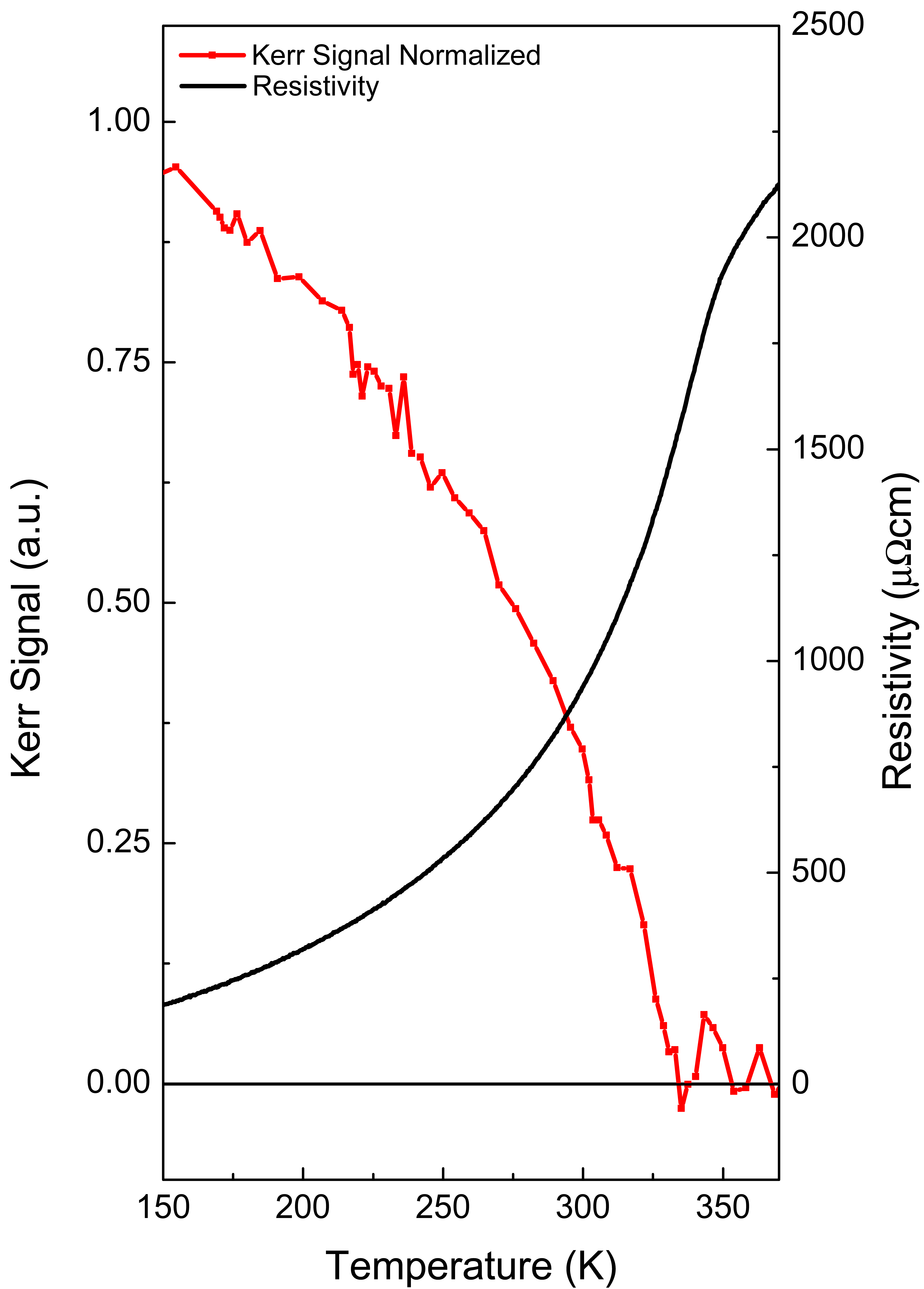 Optical measurements
Laser characteristics:
High repetition rate (80 kHZ).
Two colour (pump 1.55 eV, probe 3.1 eV).
Pulse duration 70 fs FWHM.

Sample characteristics:
LSMO (001) on SrTiO3  substrate, (1%) tensile strain.
MBE grown (high purity, high crystalline quality).
Transition from ferromagnetic metal to paramagnetic (higher-resistivity) metal at Tc=330 K.
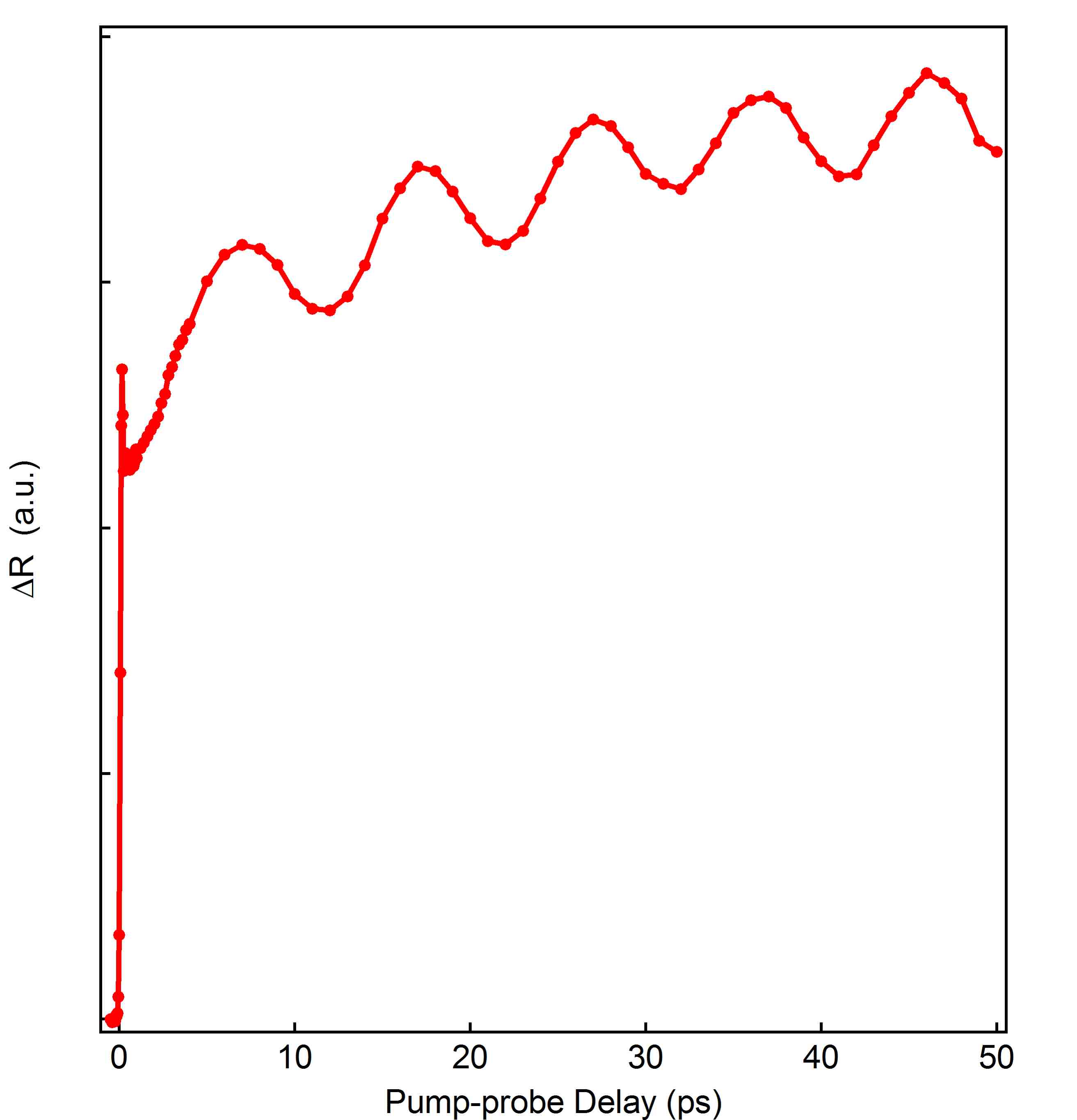 Reflectivity
Ultrafast conductivity change due to large excitation density (10-1 ph/Mn site)

Electrons equilibrate with lattice within 1ps
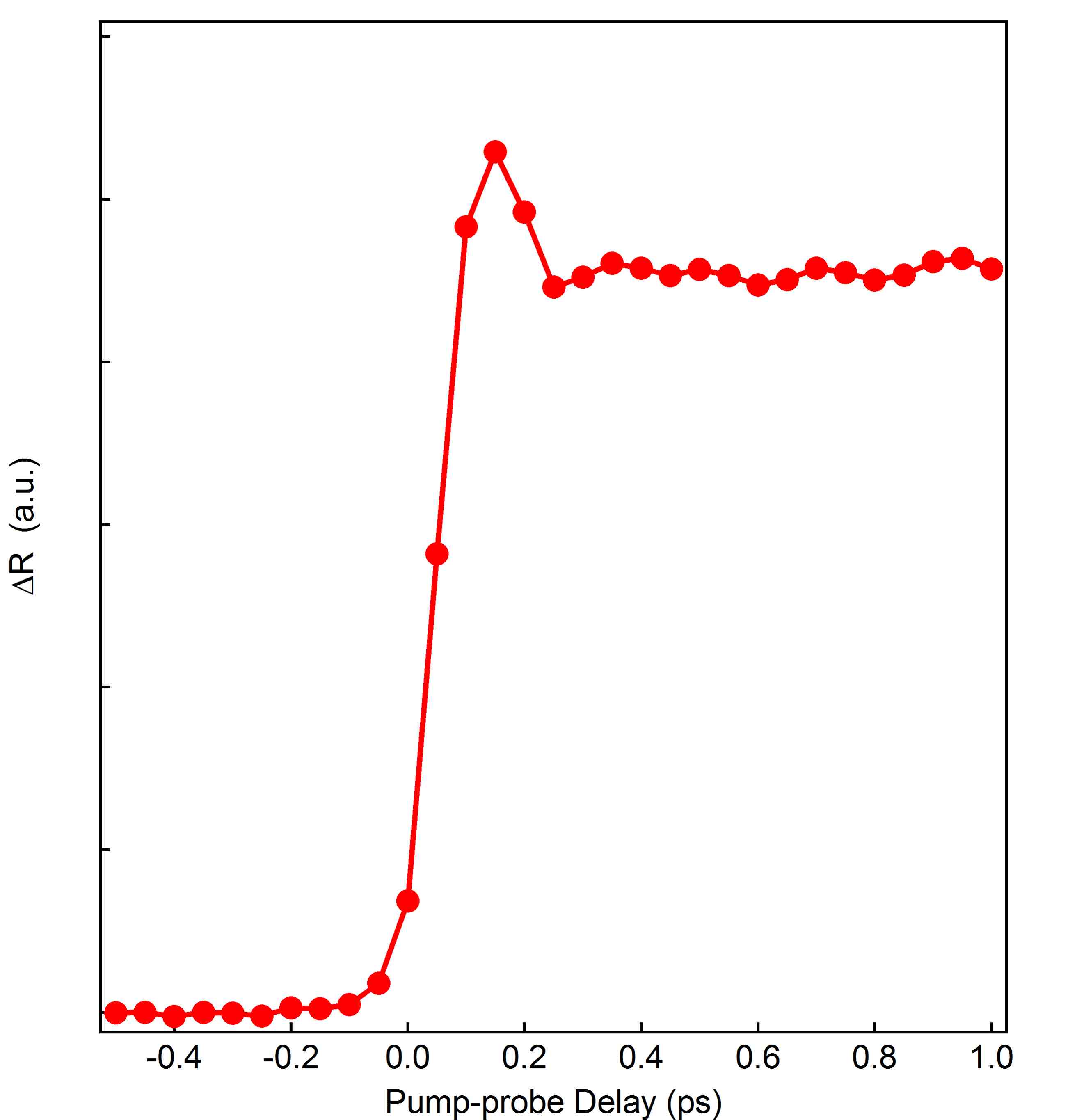 Shock Wave (coherent optical phonon) interfering with probe.
MOKE measurements
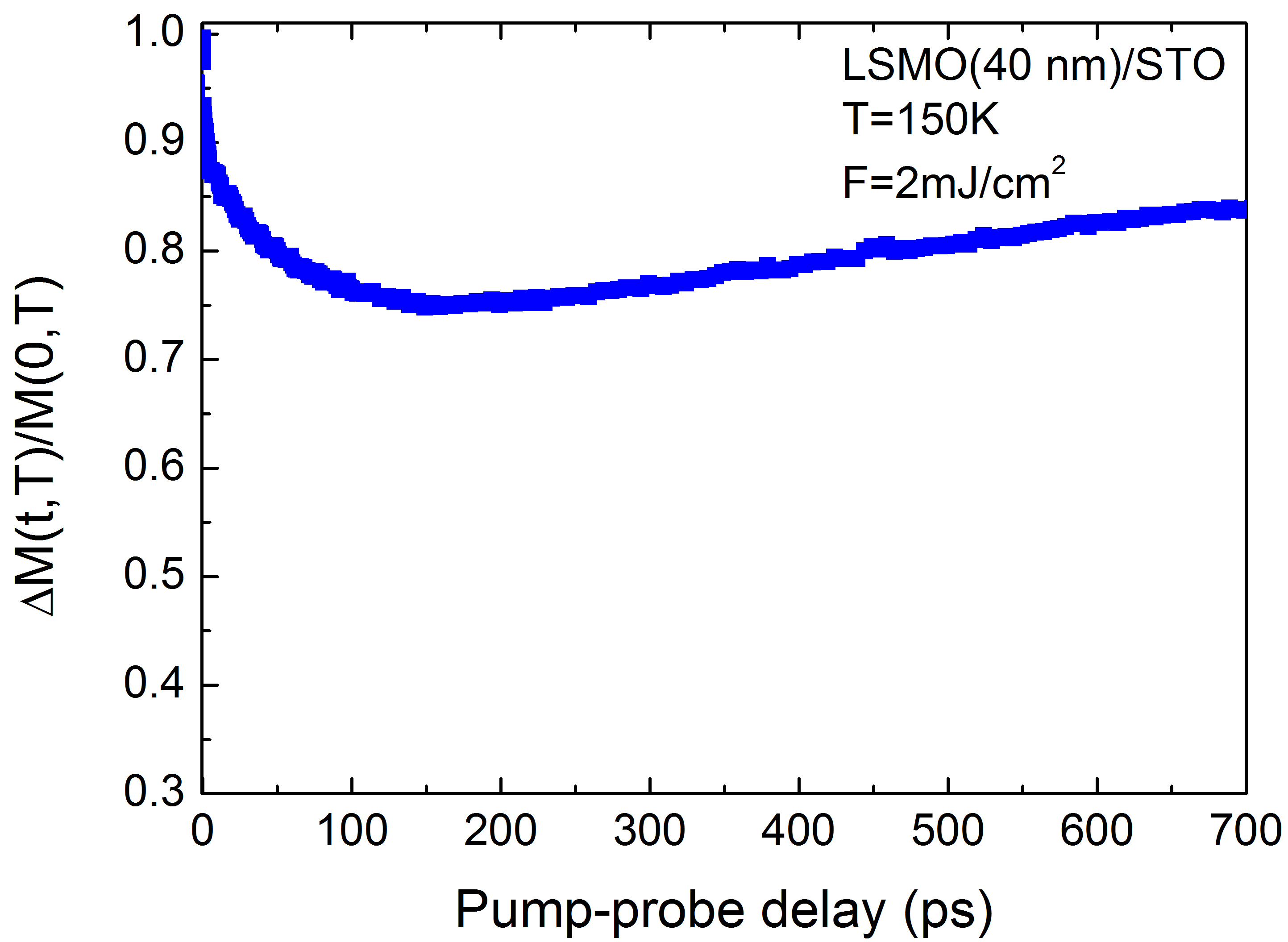 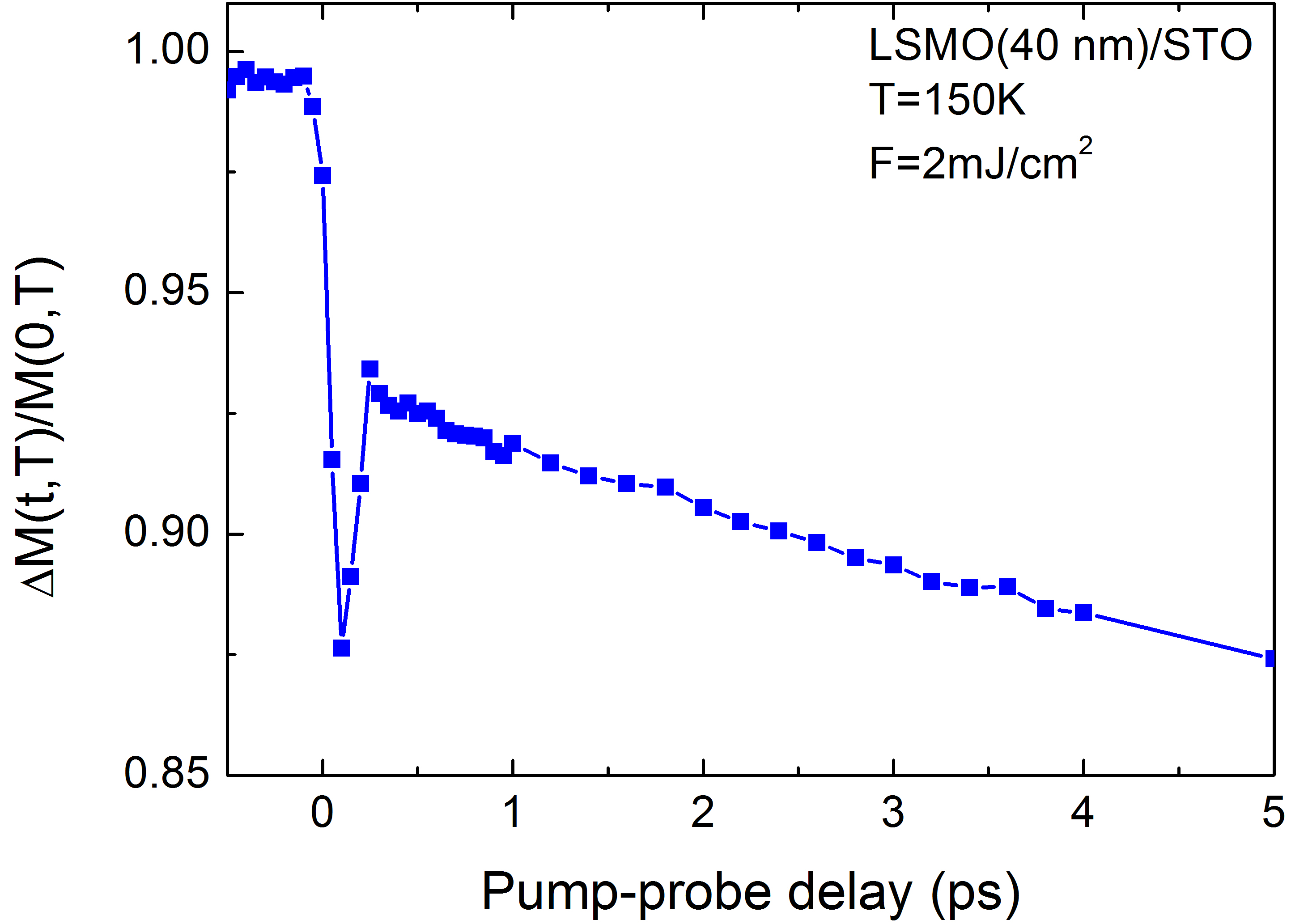 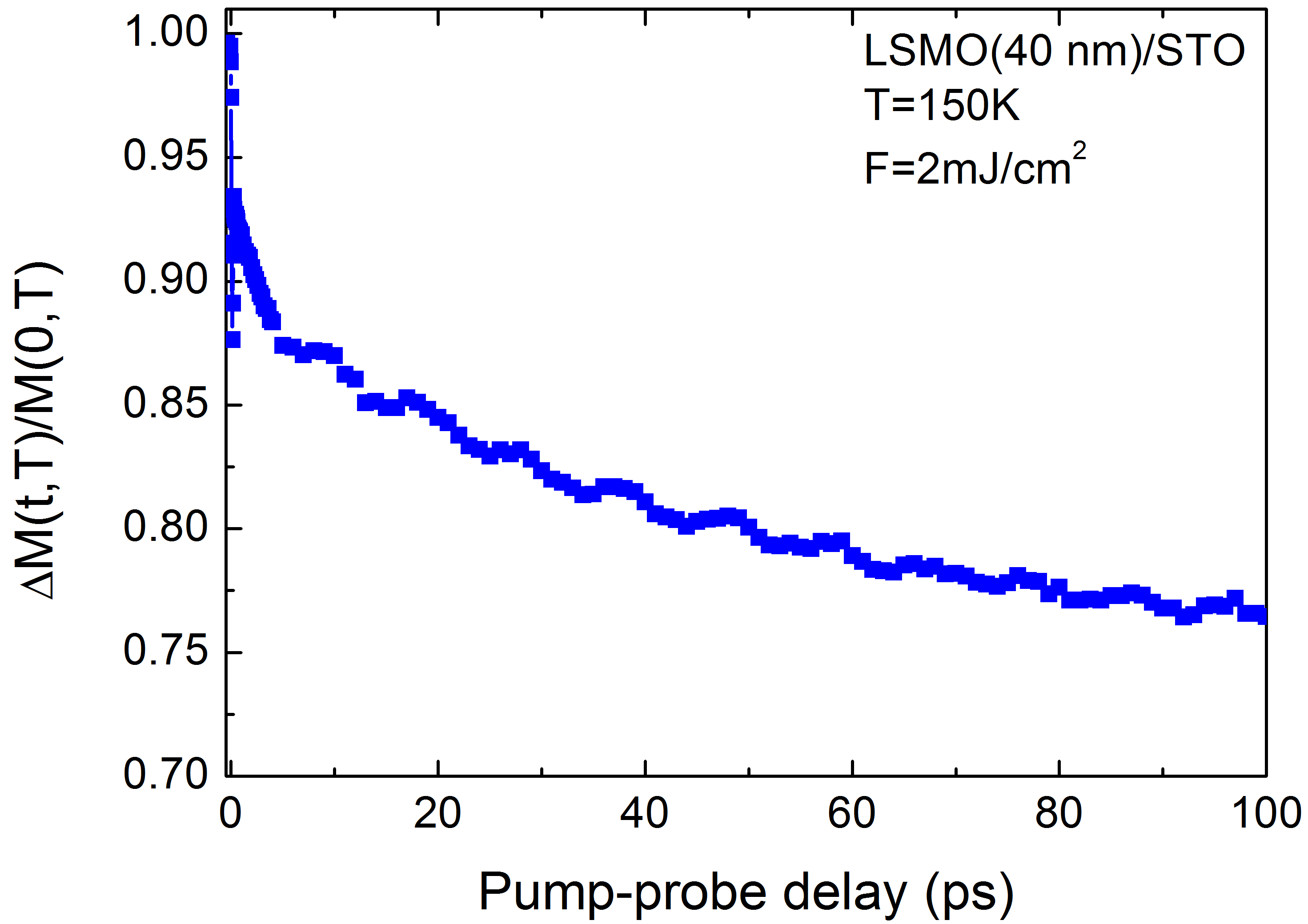 Same timescales
Different amplitude
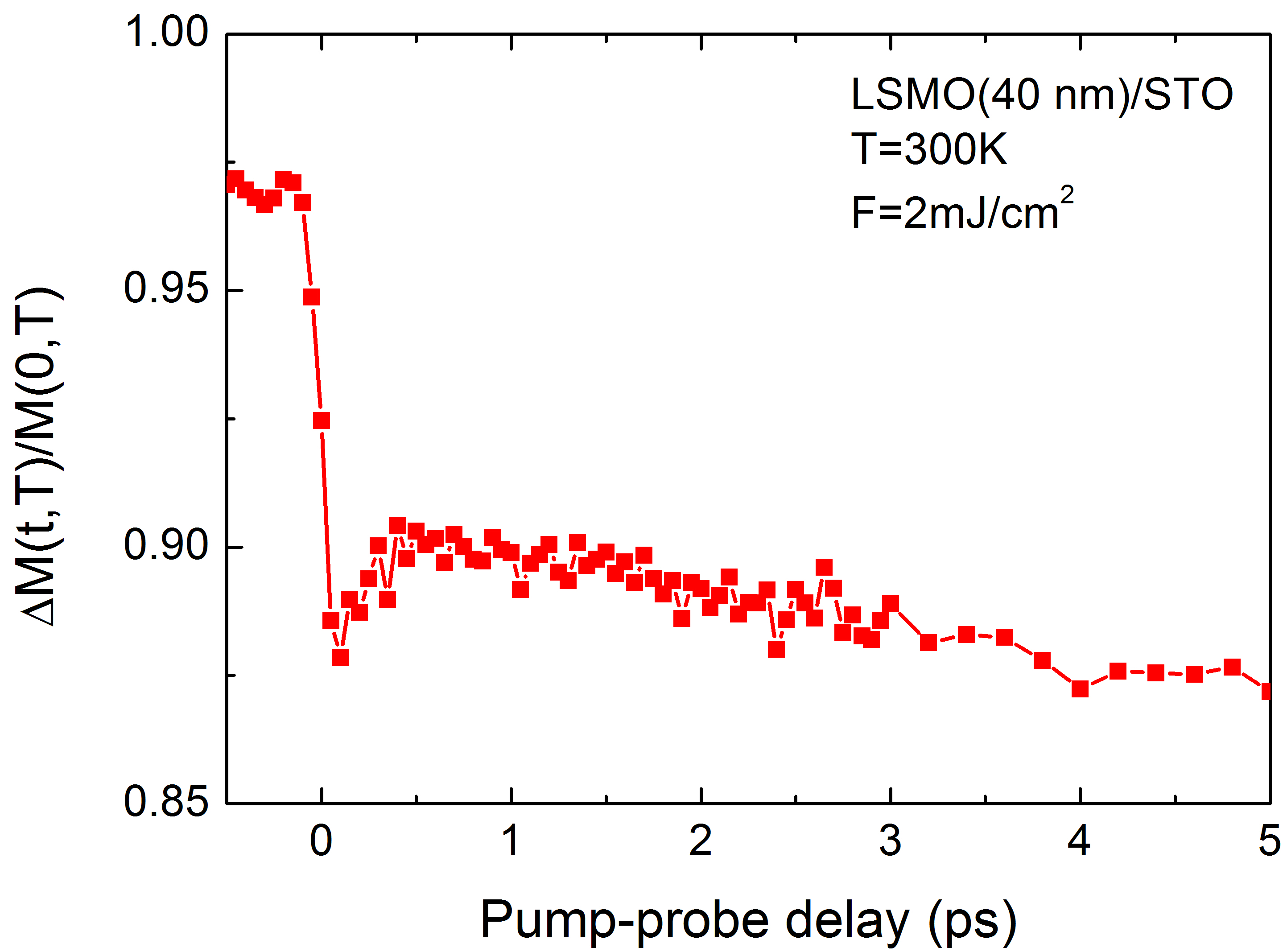 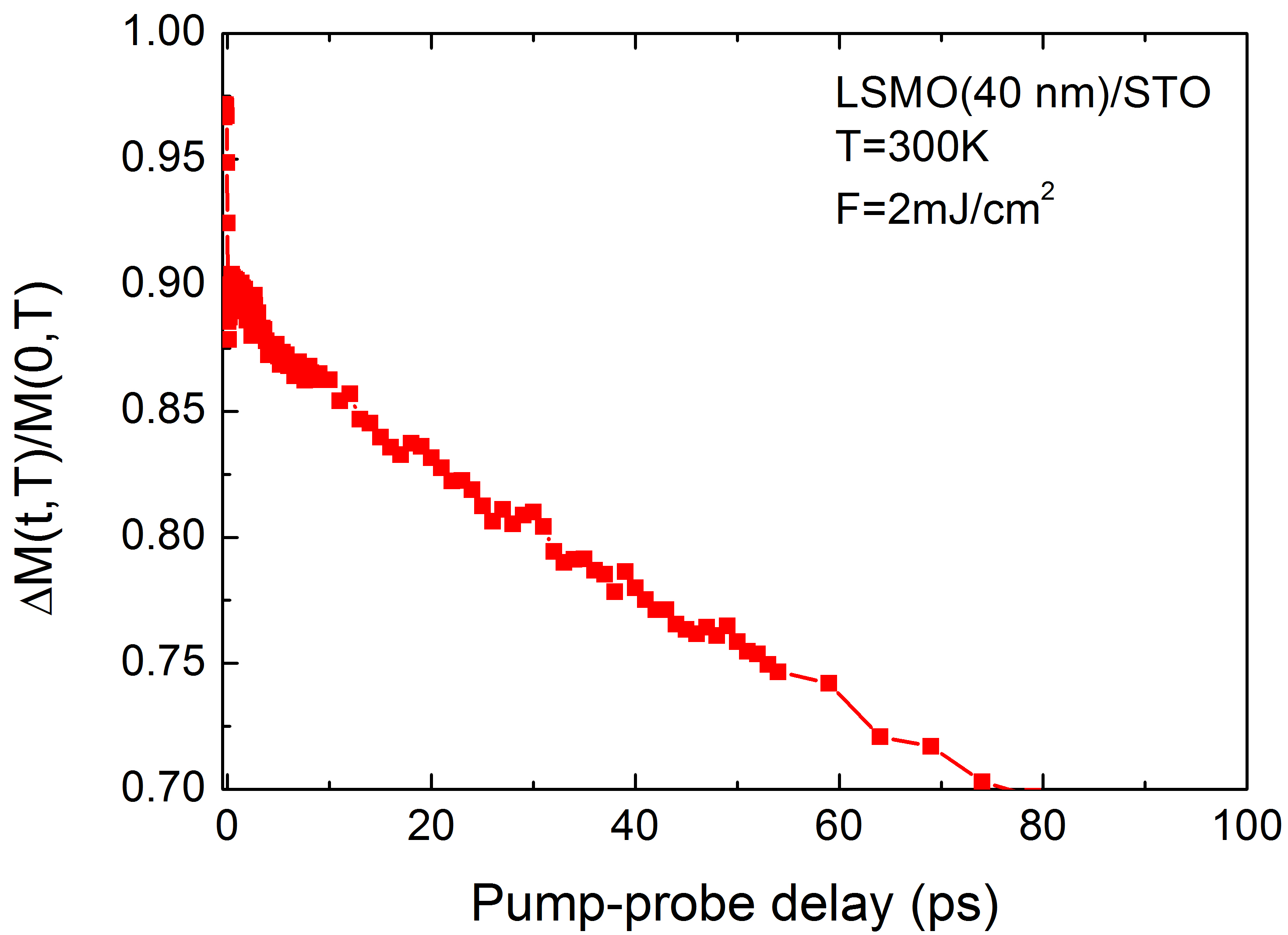 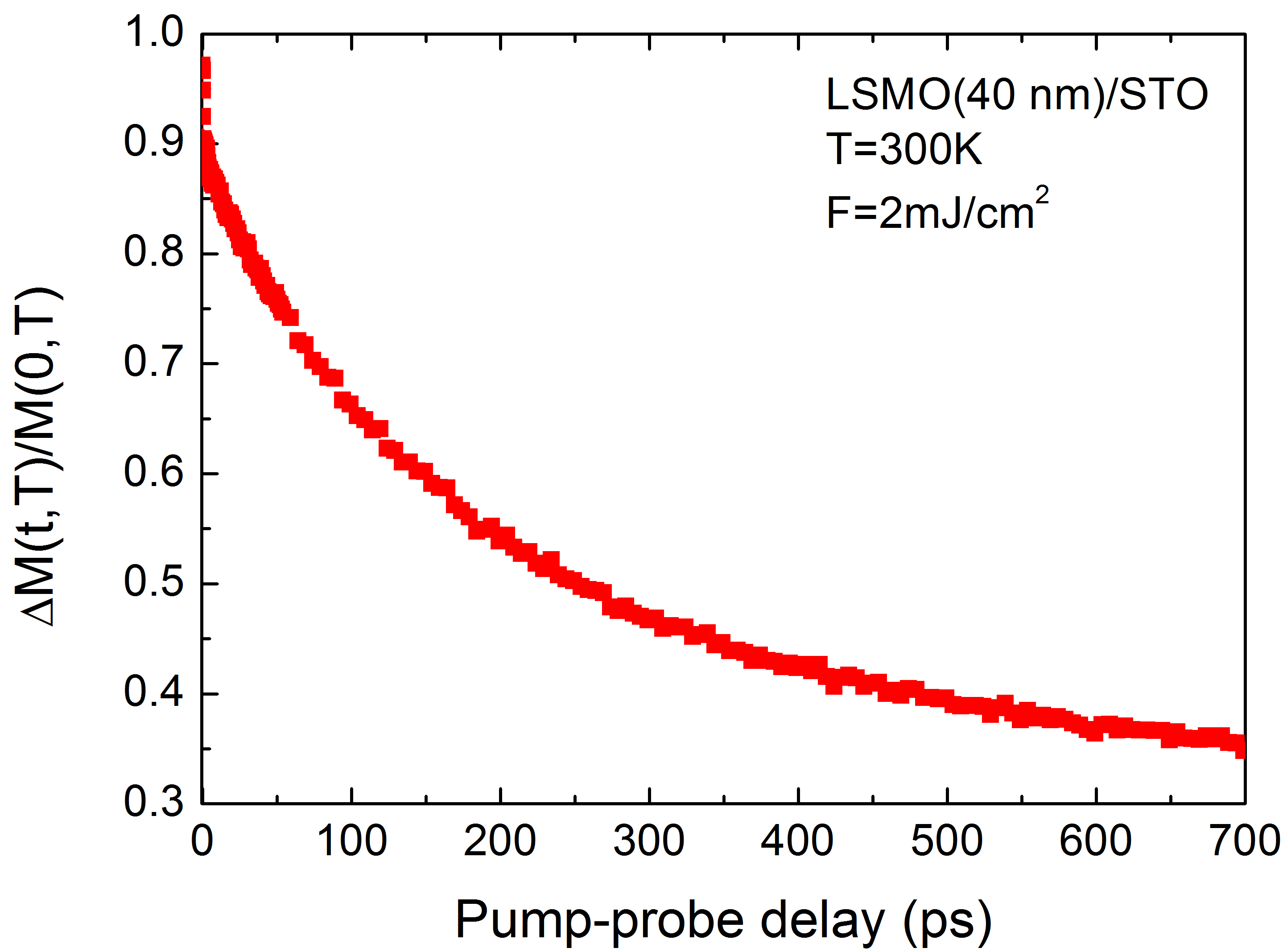 Different timescales and amplitudes
Coupling with phonon
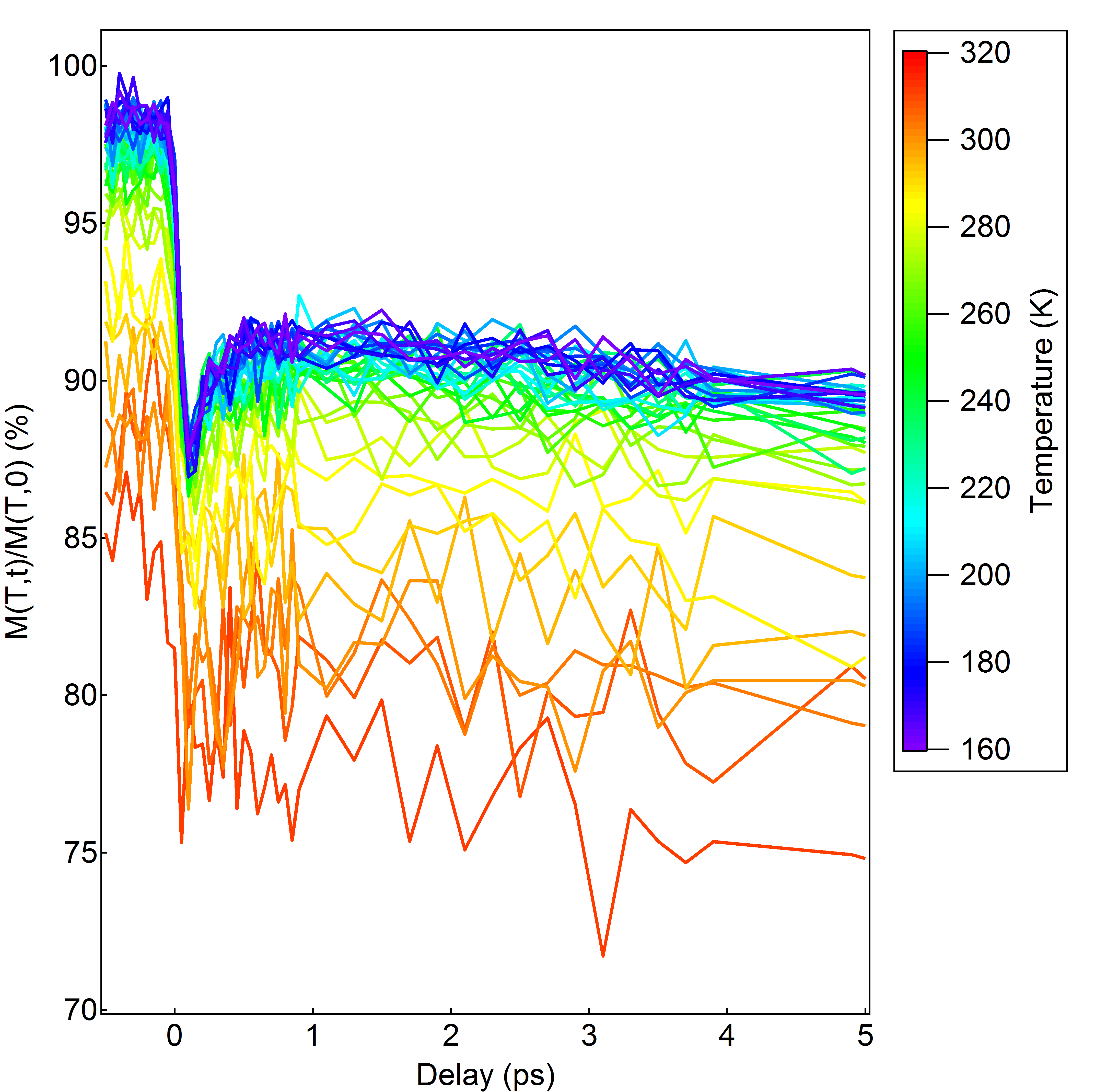 Electronic excitation 
of magnetic system
MOKE - Temperature
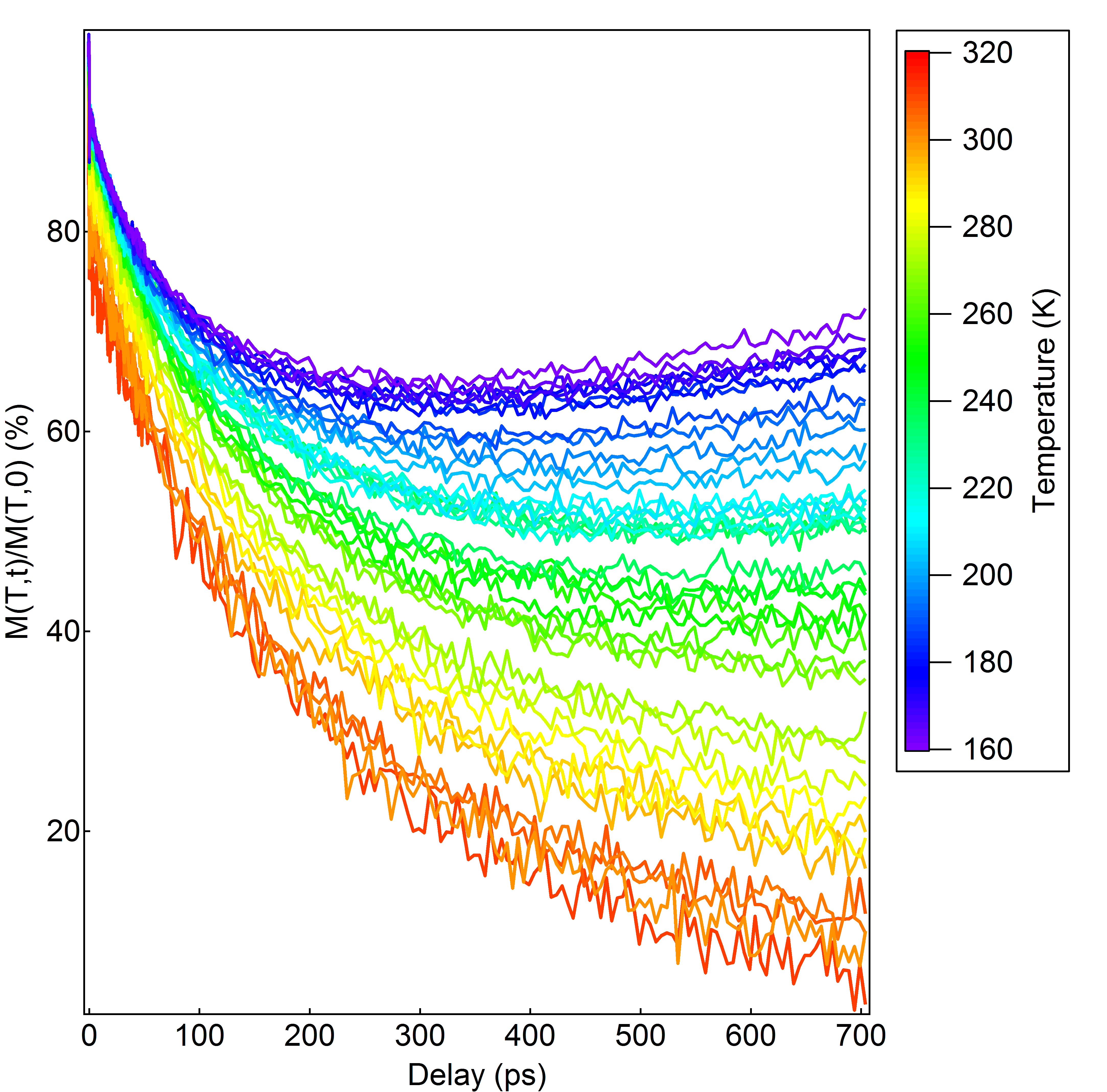 Lattice heating 
Of magnetic system
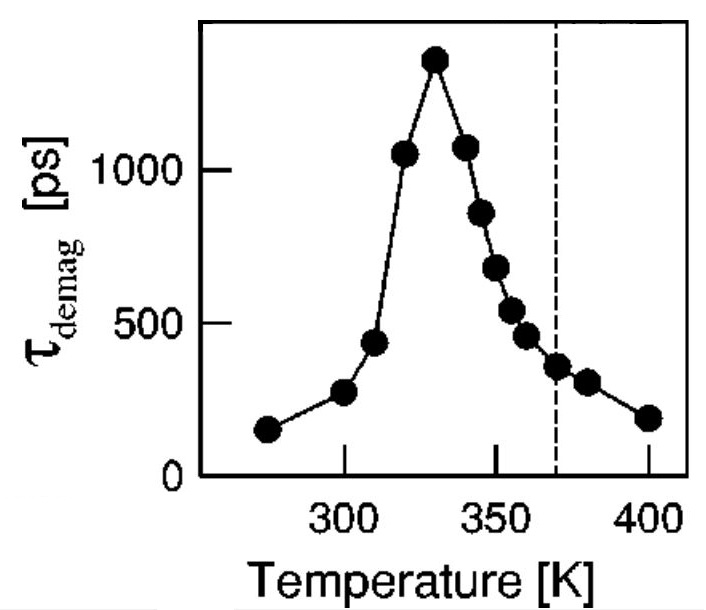 Critical slow-down occurs close to Tc as observed in T. Ogasawara et al. PRB 68, 180407 (R) (2003). Magnetization decay time increases.
Results
0-5 ps timescale: We identified an ultrafast quenching in an half-metal, that must have purely electronic origin.

5-100 ps timescale: We identified a coupling between the coherent optical phonon and the magnetic response.

100-700 ps timescale: The behaviour agrees well with considerations based on the bandstructure.
Open questions
0-5 ps timescale: How can we explain the ultrafast quenching? We need measurements that directly probe the electronic structure: Time-Resolved Photoelectron Spectroscopy.

5-100 ps timescale: What generates the coupling between the phonon and the magnetization? Is it possible to control it, p.e. with strain?
Thank you for your attention!
Acknowledgements
S. Günther, M. Kronseder, M. Büchner, H. Körner, Prof. C.H. Back 

– My kind hosts in Regensburg Universität
 
A. Y. Petrov, B. Davidson

- Sample growth and characterization (transport, XRD)

G. Panaccione, G. Rossi
Appendix
Useful tools
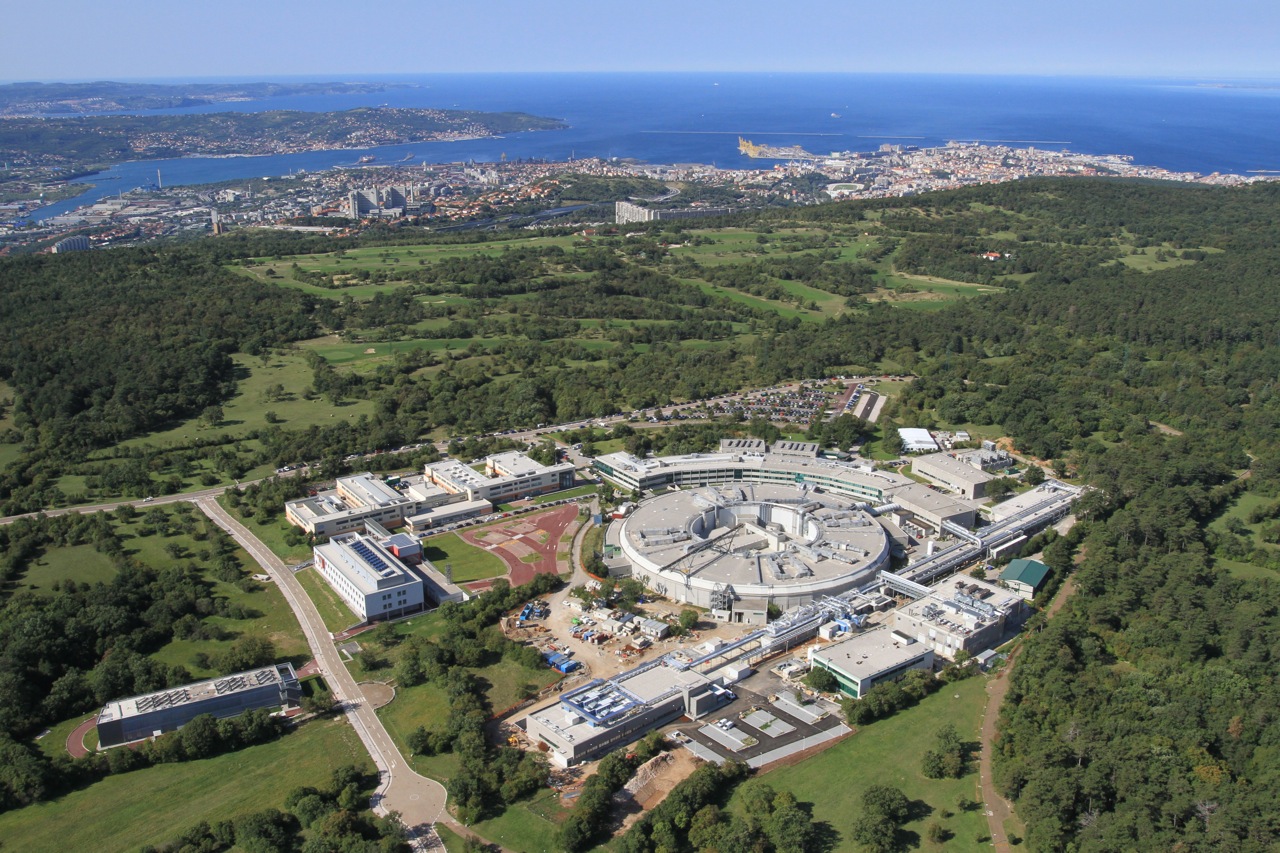 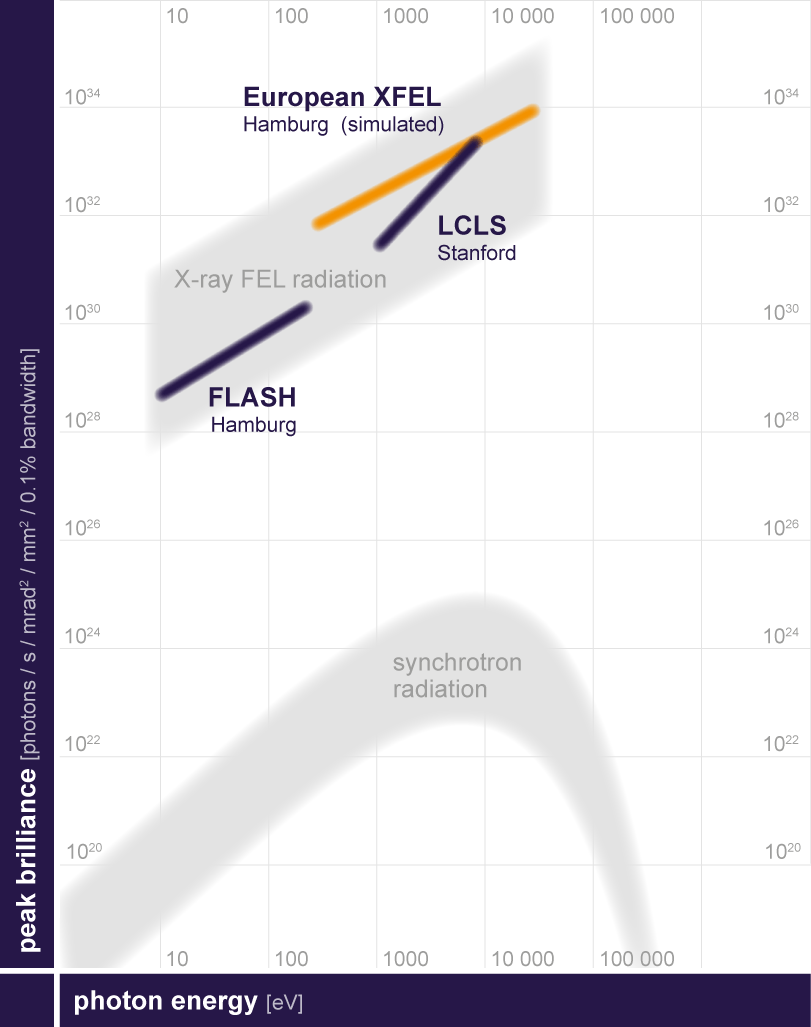 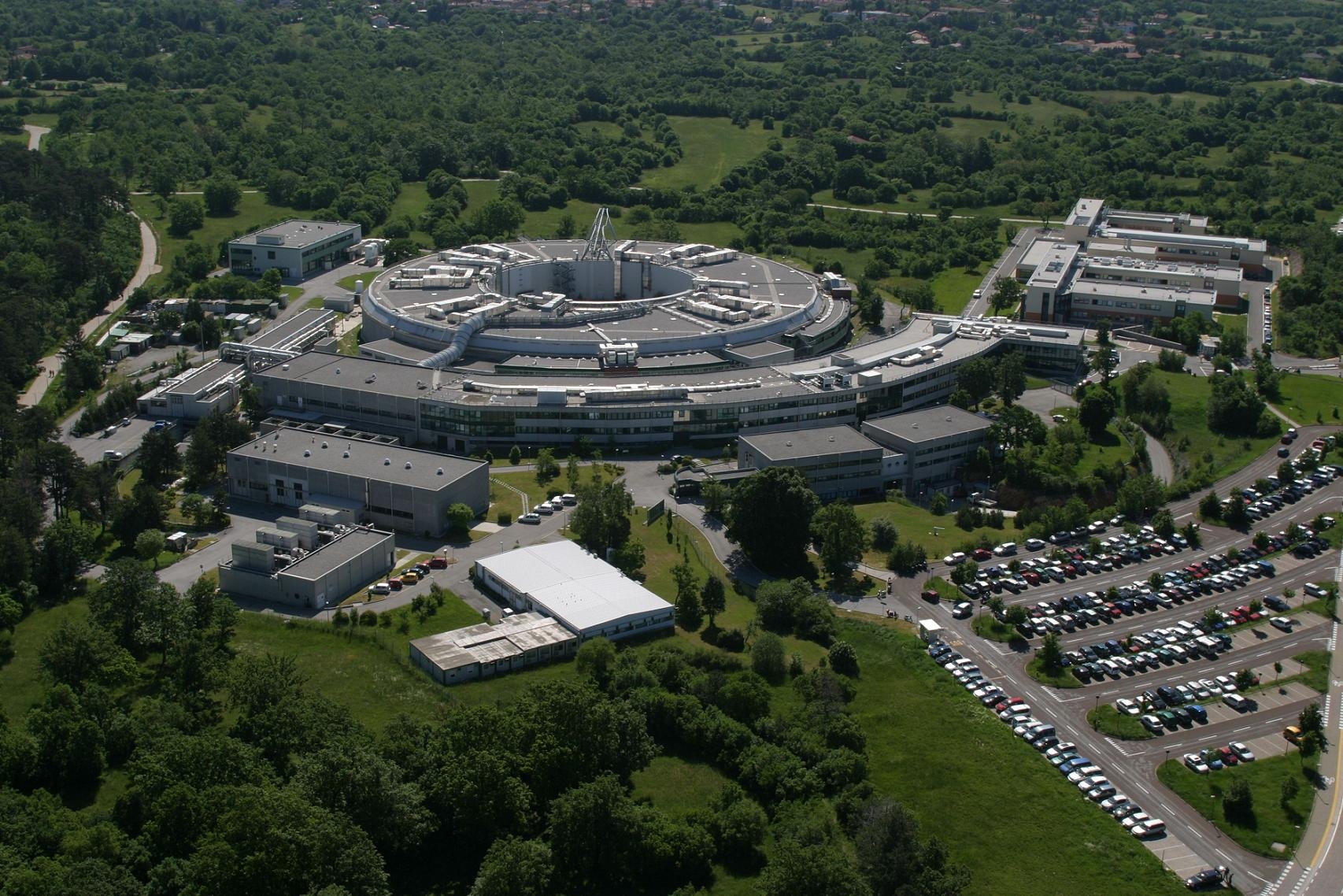 Elettra Storage Ring
Linac Building Extension
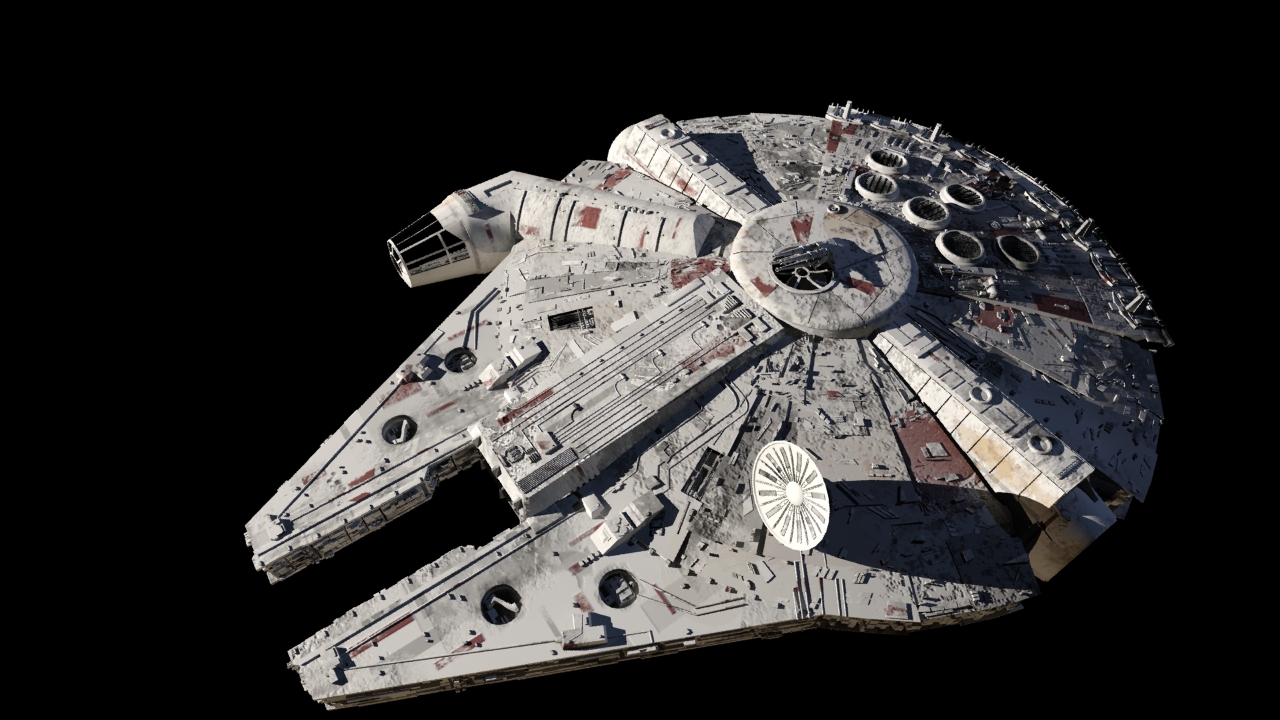 New world of non-equilibrium phenomena
Extremely strong user selection
Experimental Hall
Undulator Hall
L. Pastrovicchio et al. Topolino 3070, 2
High Harmonics Generation
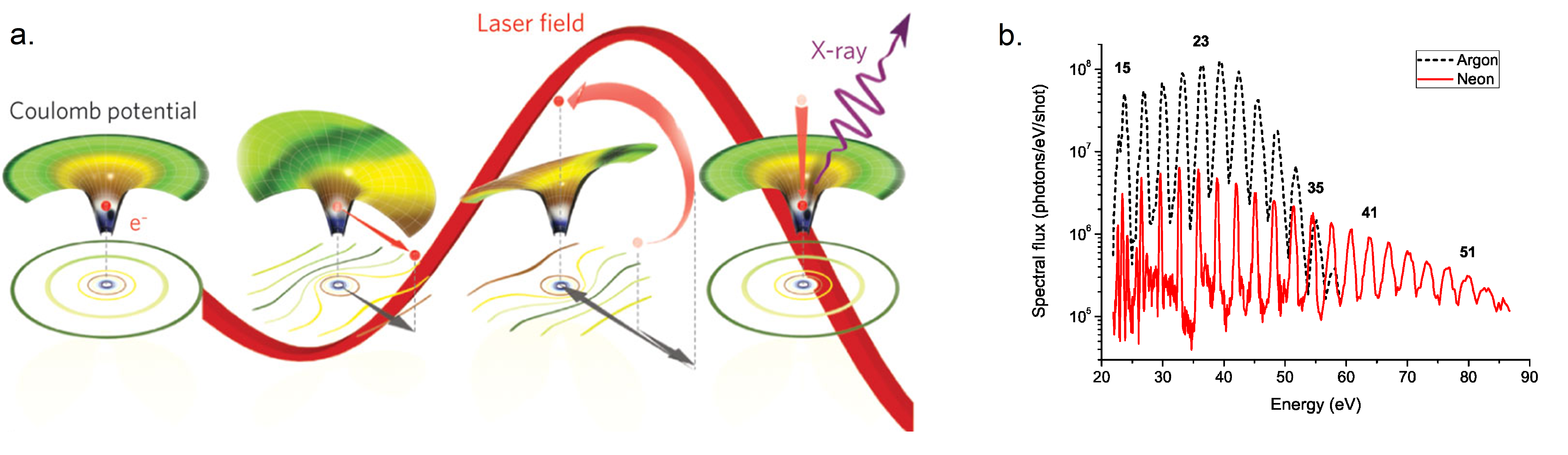 Harmonics generation from a gas (Ar, Ne) 
Gives ultra-short, coherent, soft-X ray photon pulses from a solid state laser
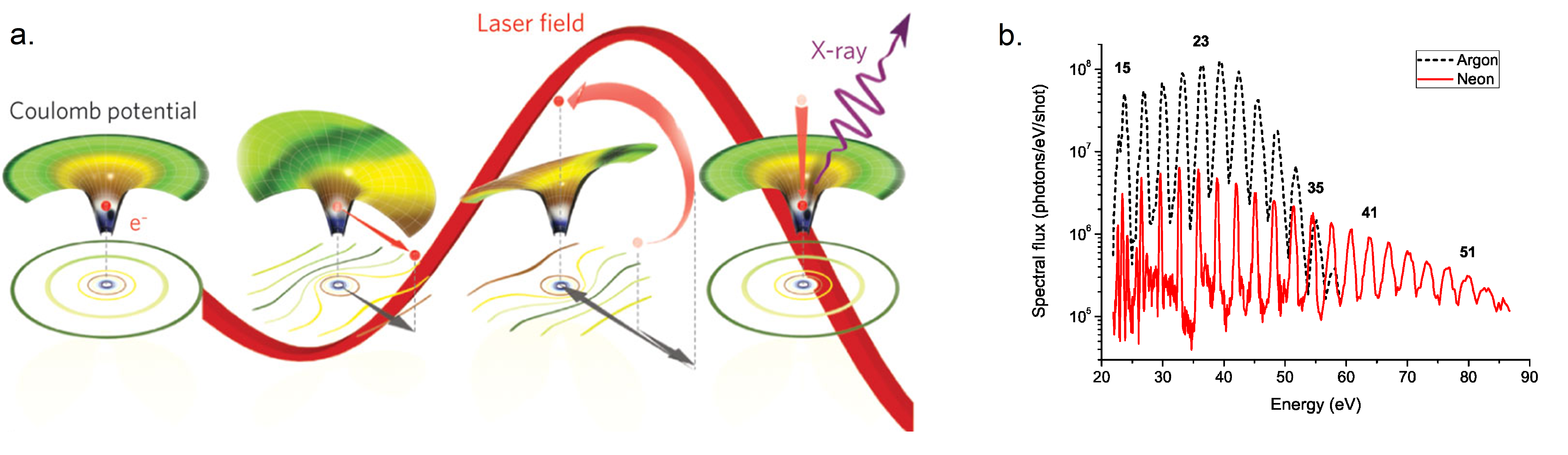 Low intensity
Can provide an intermediate step between the laboratory and the Free Electron Laser
T-REX
Interaction Chamber
Monochromator and switch
Slits and Refocussing
Pump Laser
Pharos 20W 400 µJ
ULTRASPIN
Vectorial 
Spin-polarimeter
ULTRASPIN ENDSTATION
Sample Preparation chamber
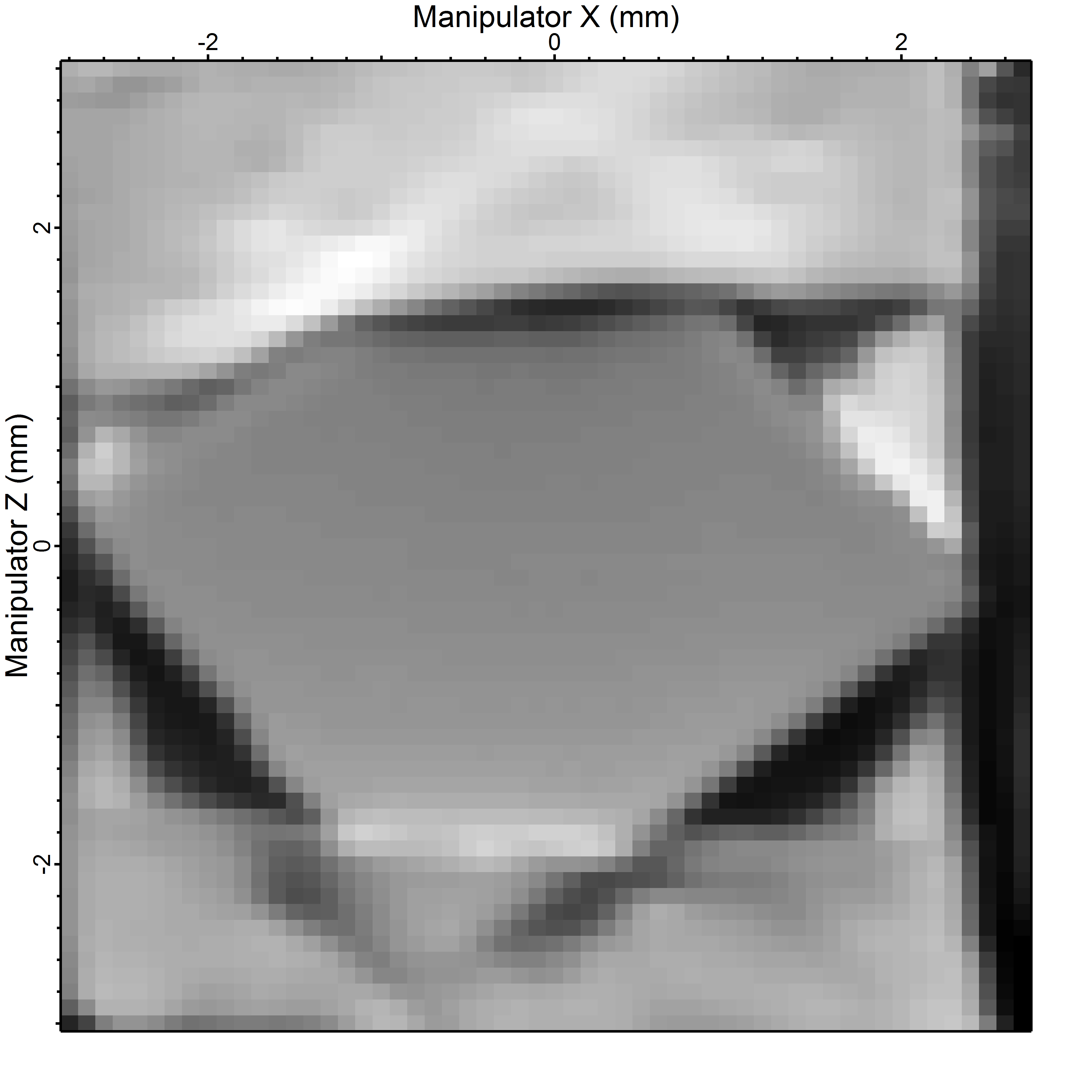 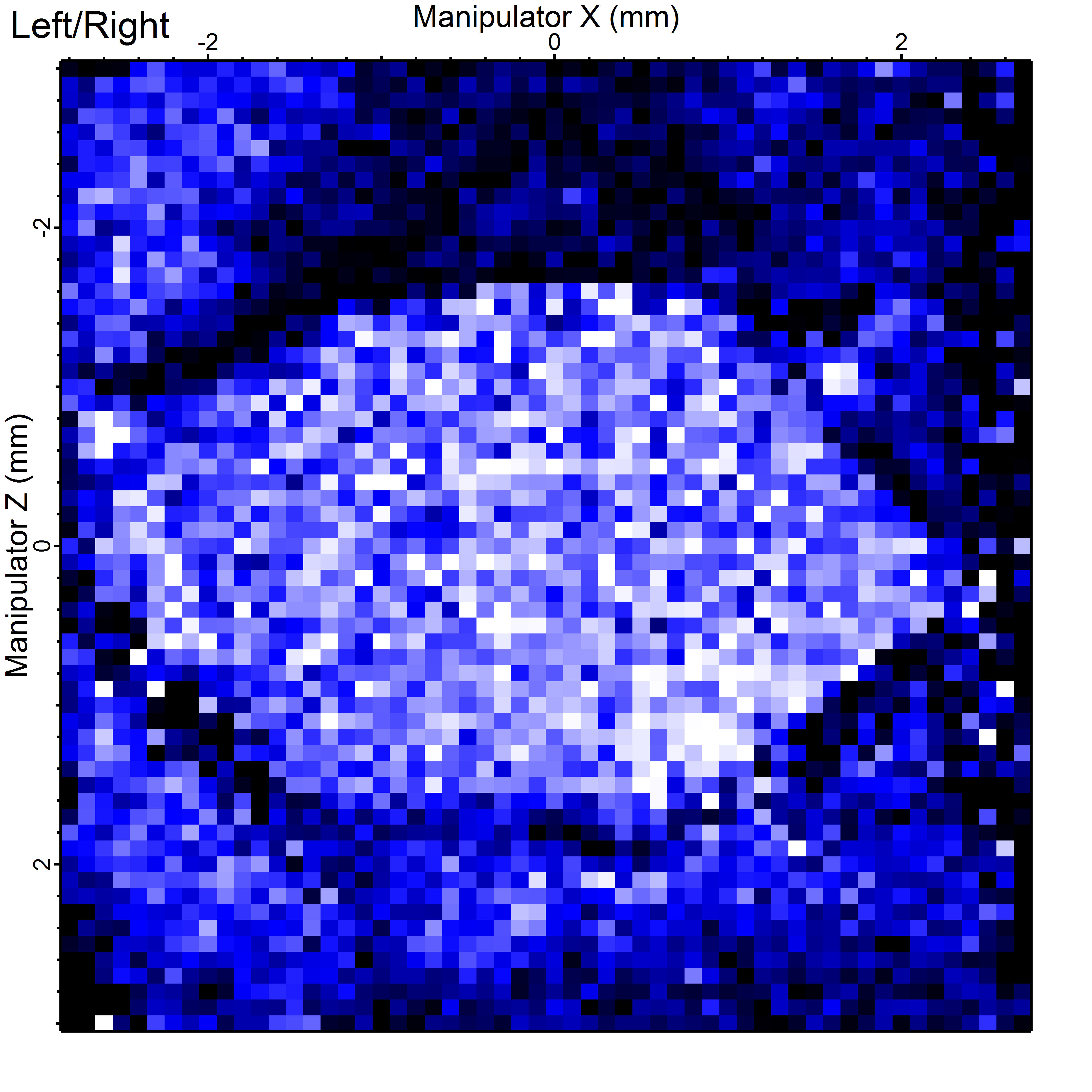 Analysis
chamber
Mott scattering
Spin dependence in scattering processes
Elastic electrons (40-200 keV)
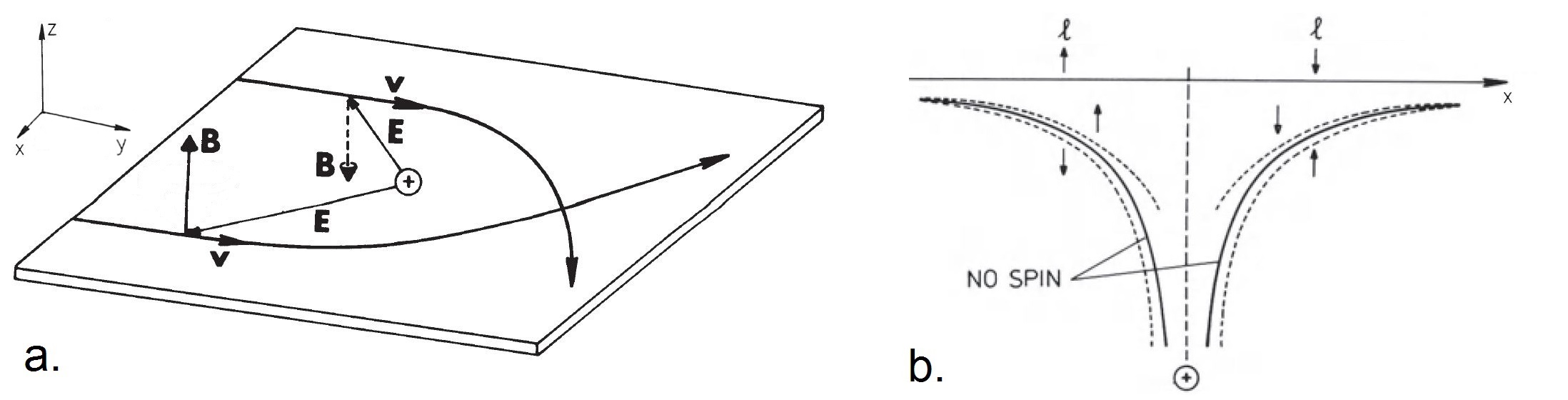 Spin-orbit effect
Mott Polarimeter
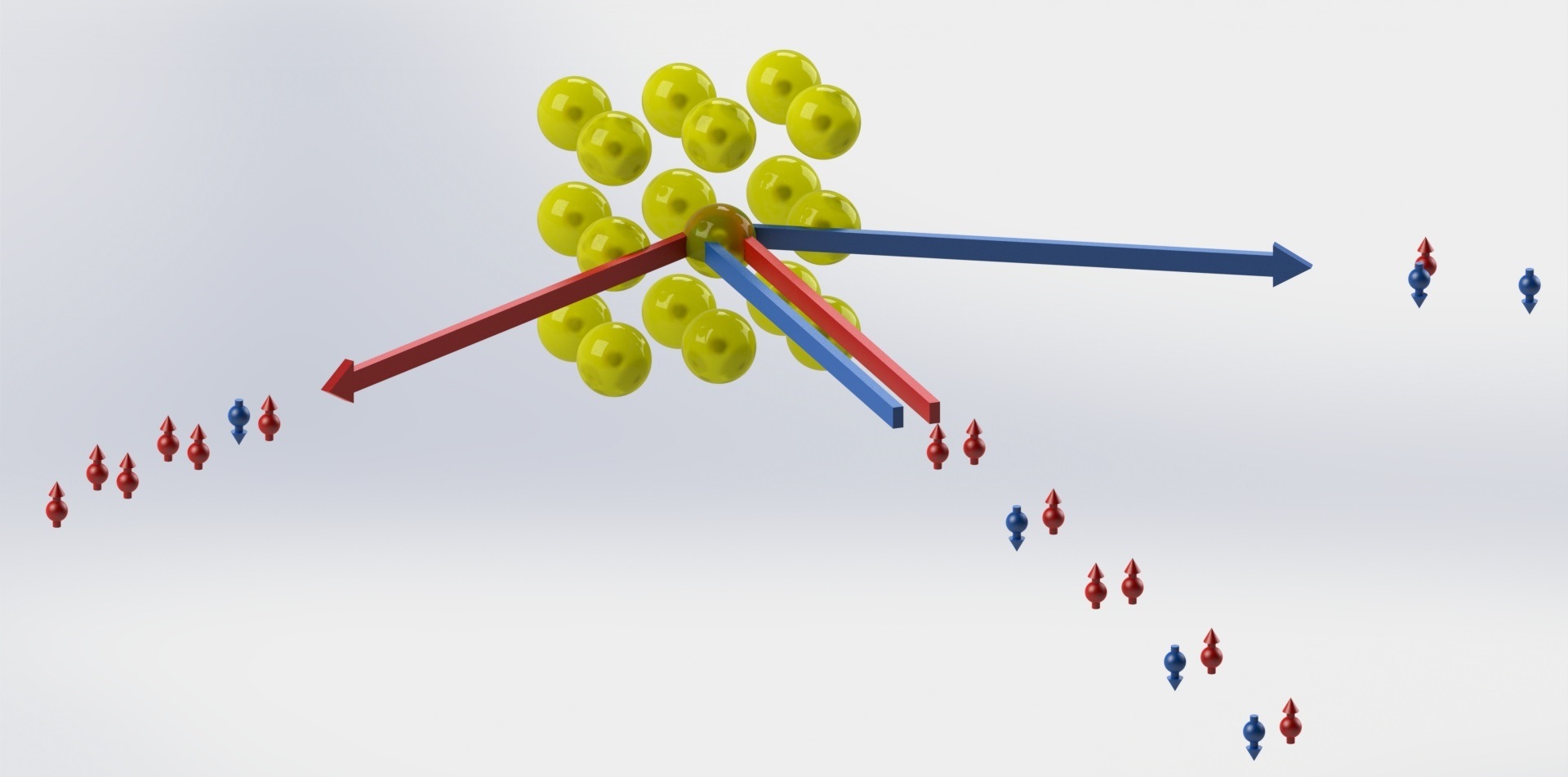 Stable
Sherman function
TR-MOKE measurement set-up
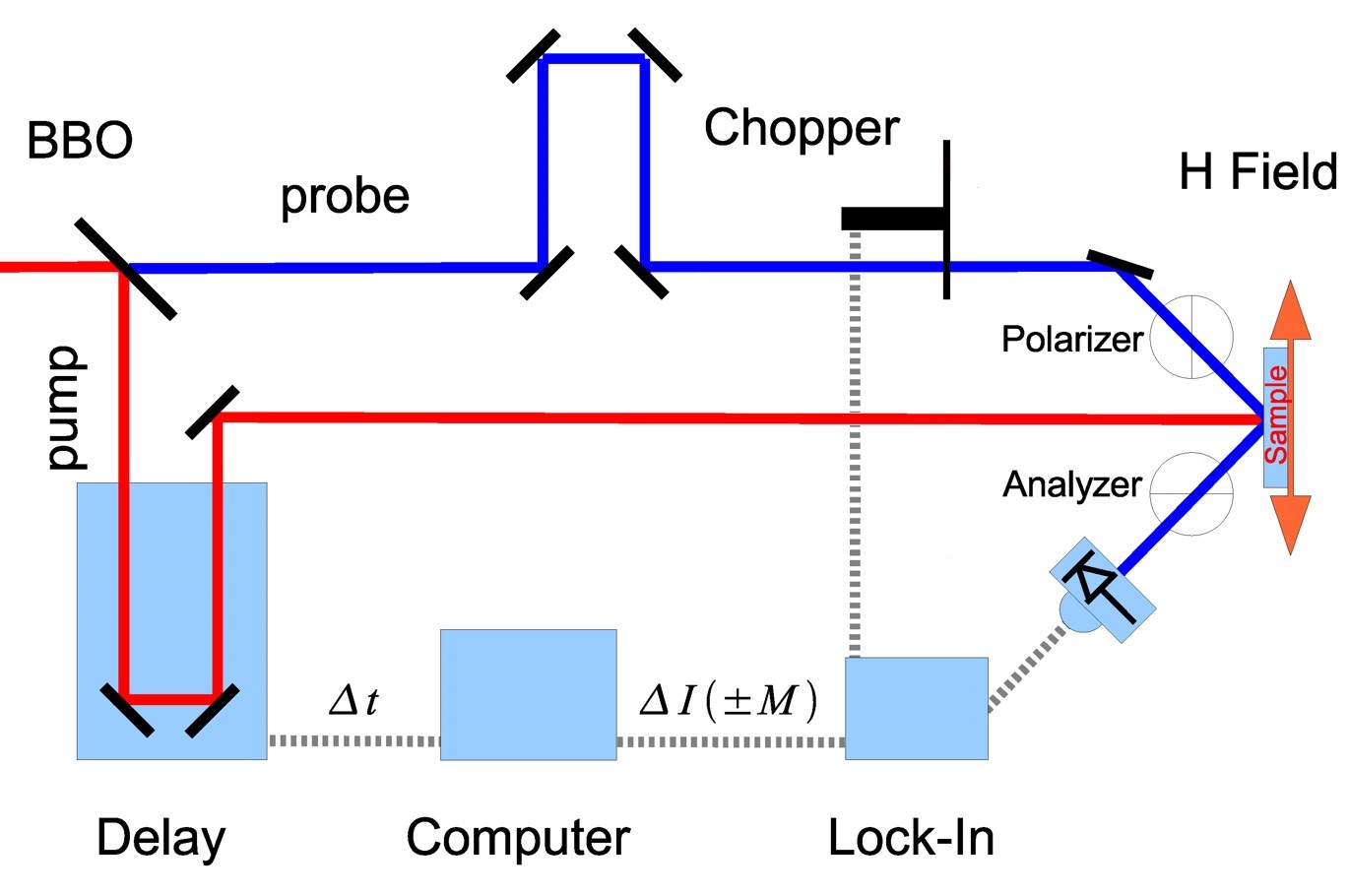 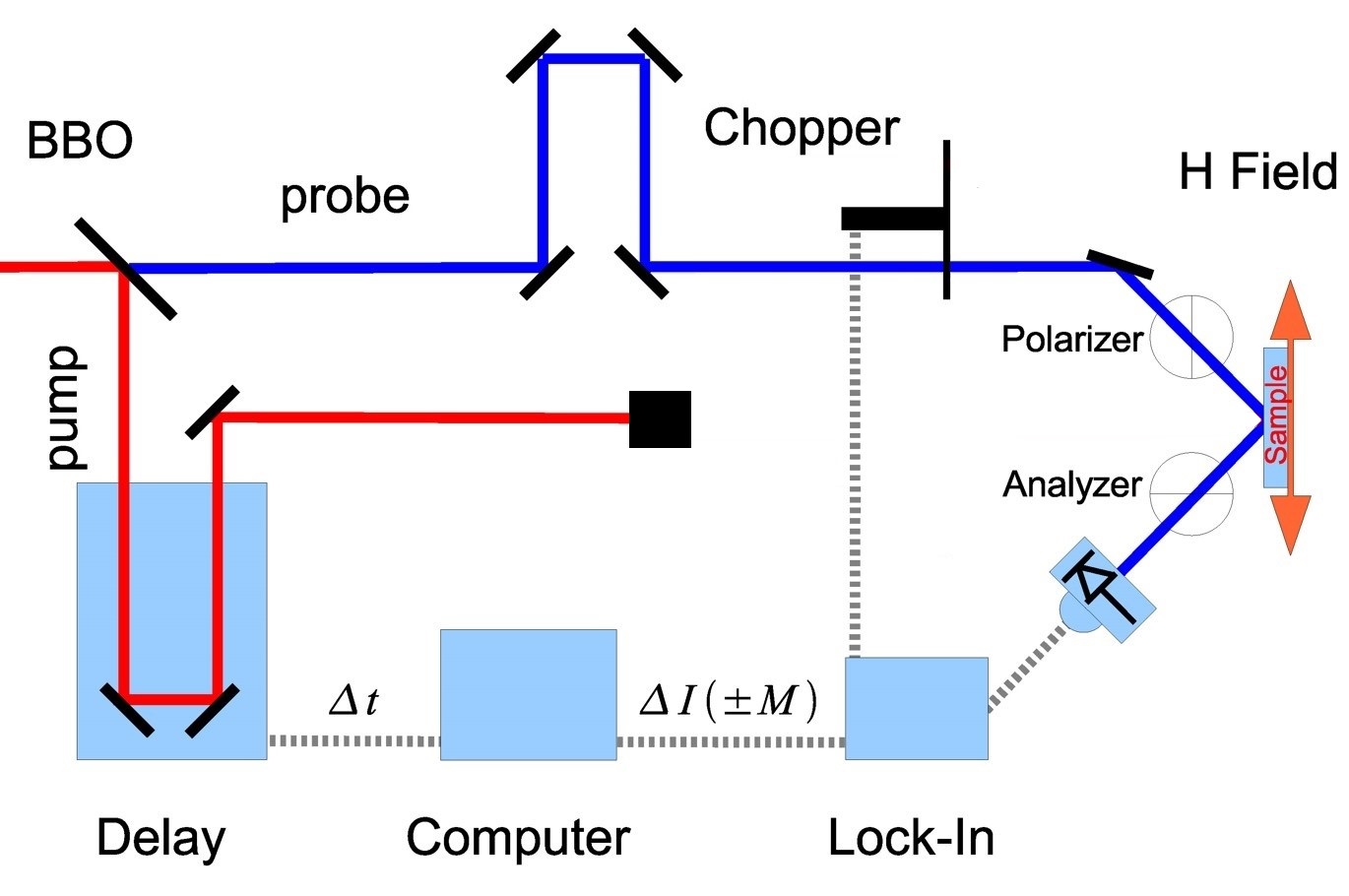 BBO crystal generates the second harmonic (3eV) of the pump laser (1.5eV)
Sample is magnetized and measured with applied  field (saturation) in opposite directions
A chopper, connected to a lock-in allows to MODULATE the PUMP BEAM
When dynamical hysteresis are measured, the blue beam is chopped.
When normalizationhysteresis are measured, the blue is chopped AND red is blocked.
Magnetism characteristic lengths
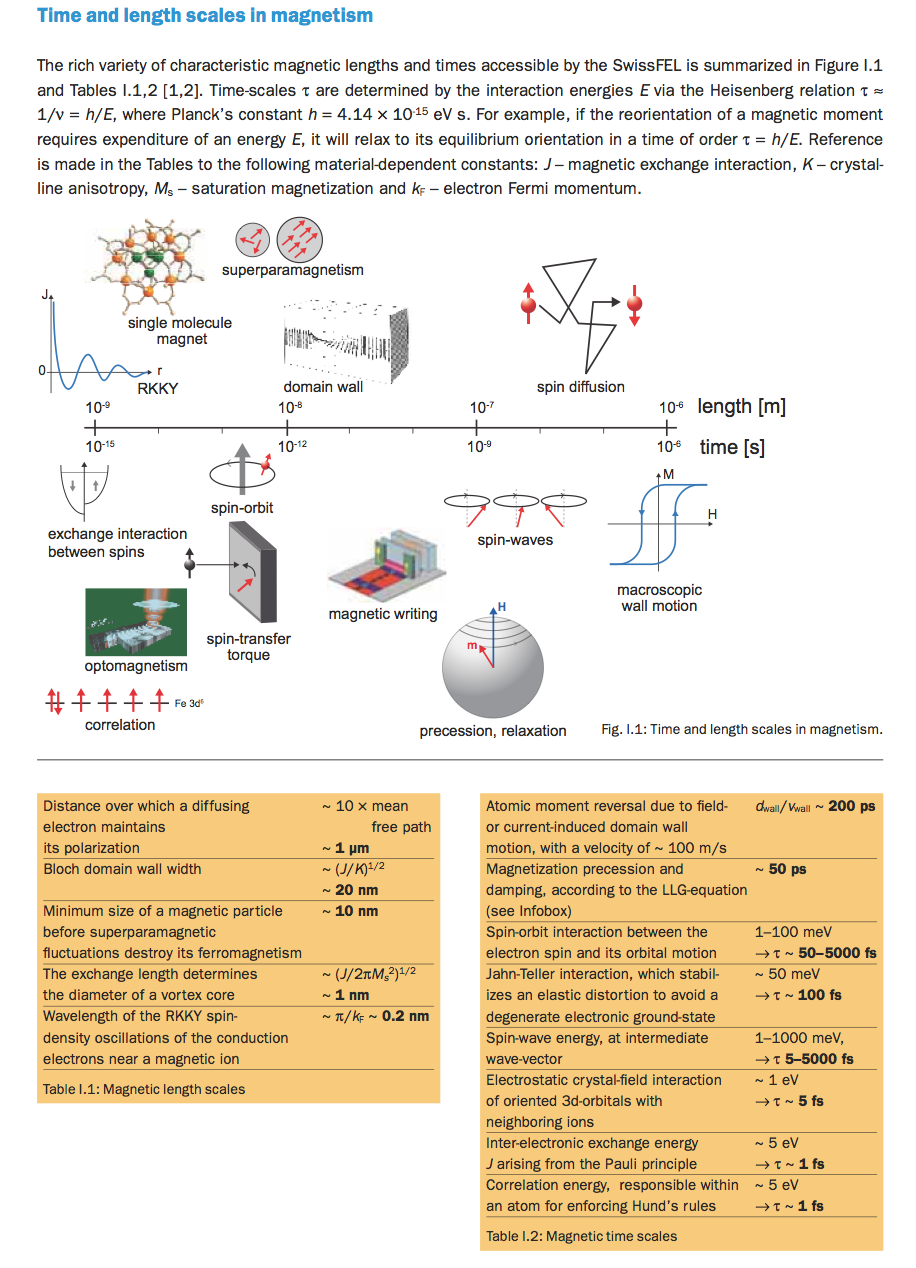 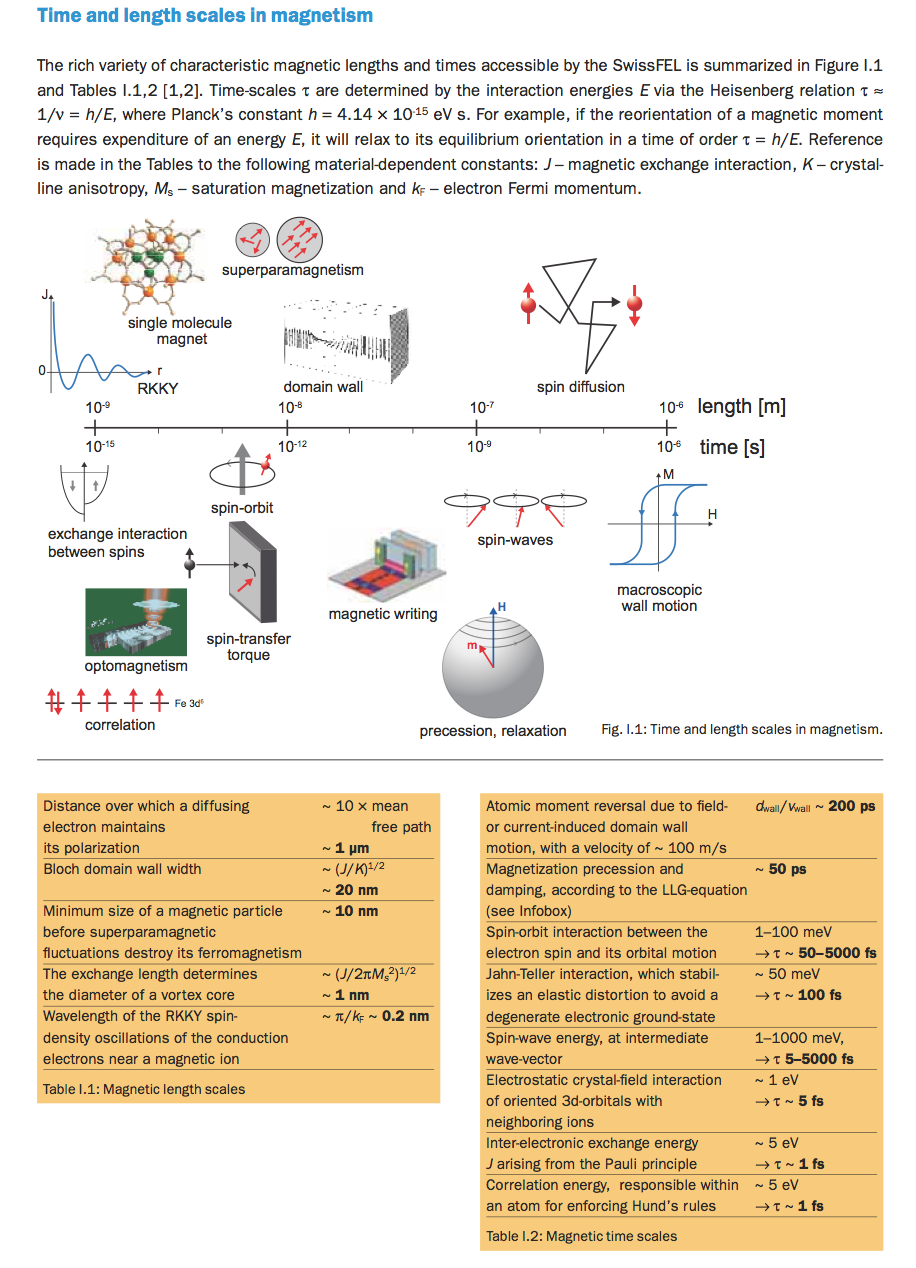